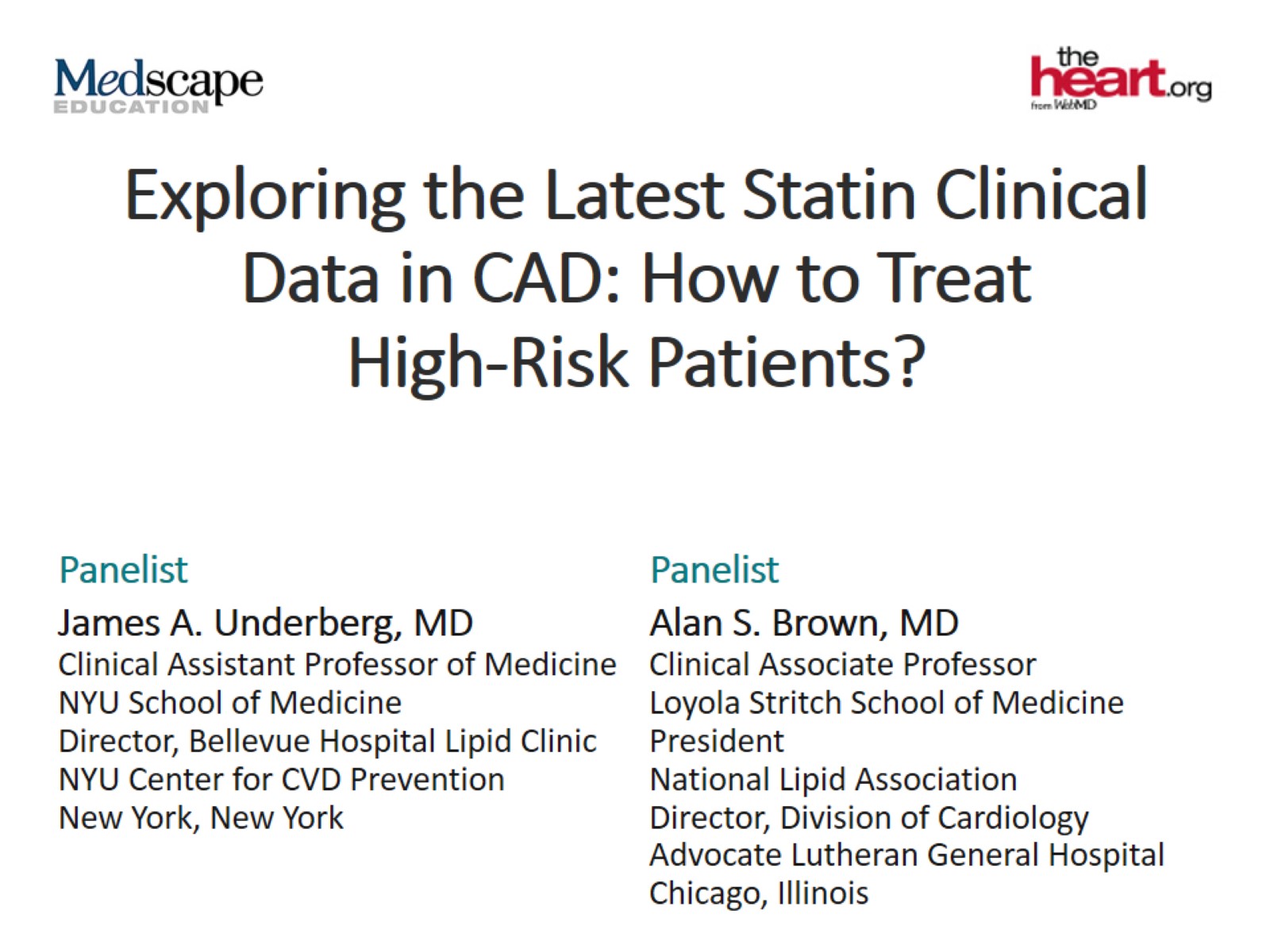 Exploring the Latest Statin Clinical Data in CAD: How to Treat High-Risk Patients?
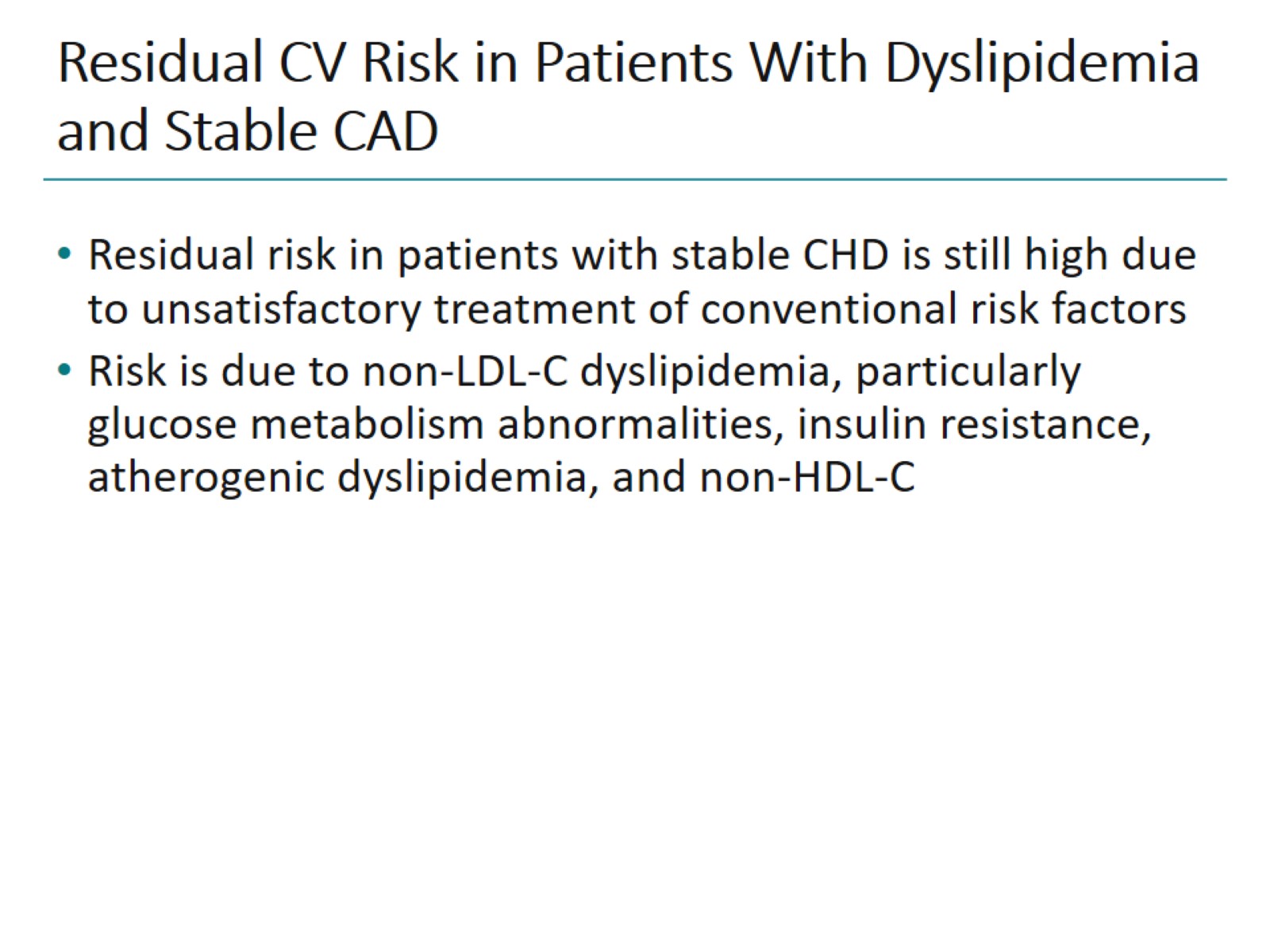 Residual CV Risk in Patients With Dyslipidemia and Stable CAD
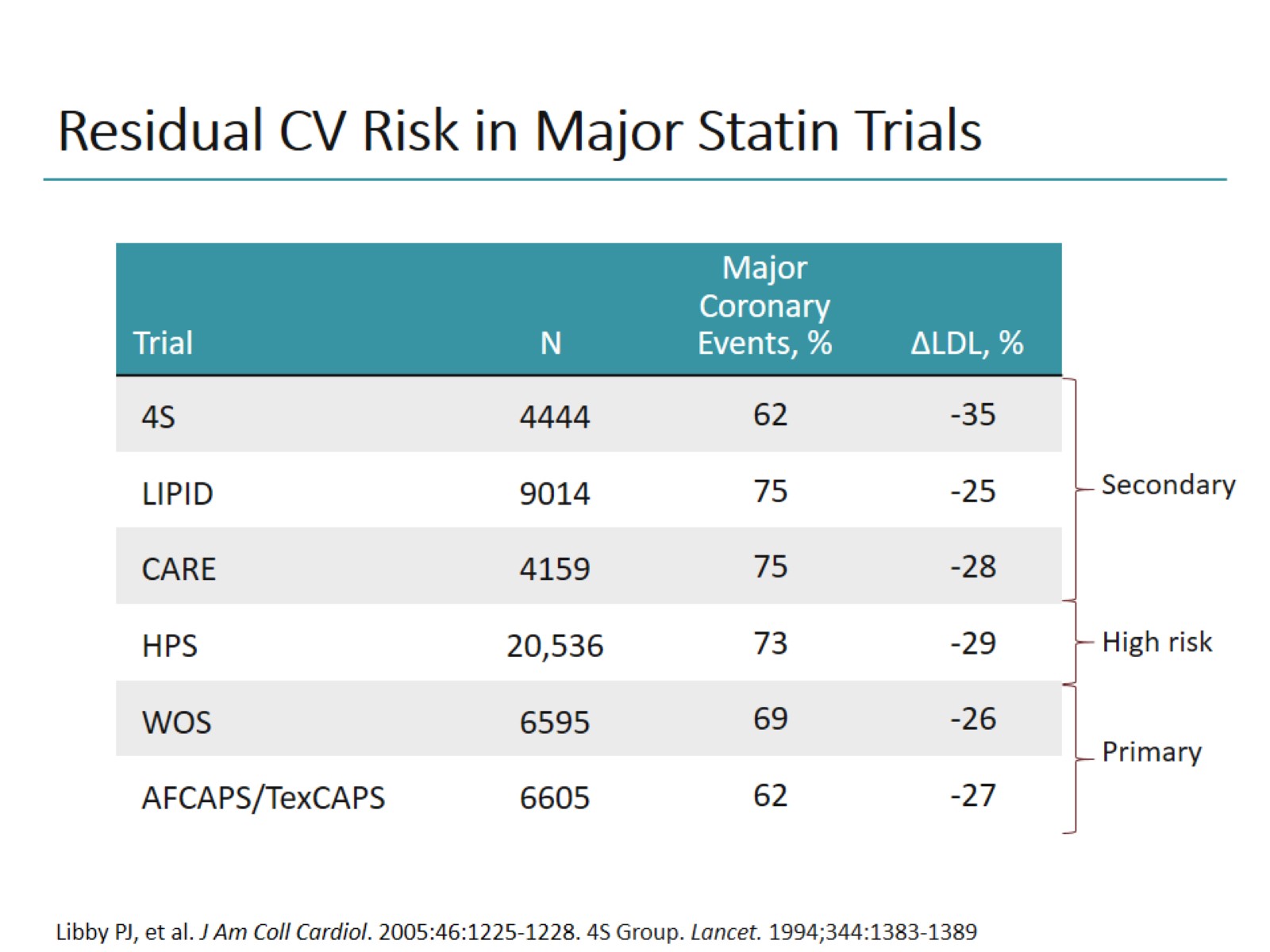 Residual CV Risk in Major Statin Trials
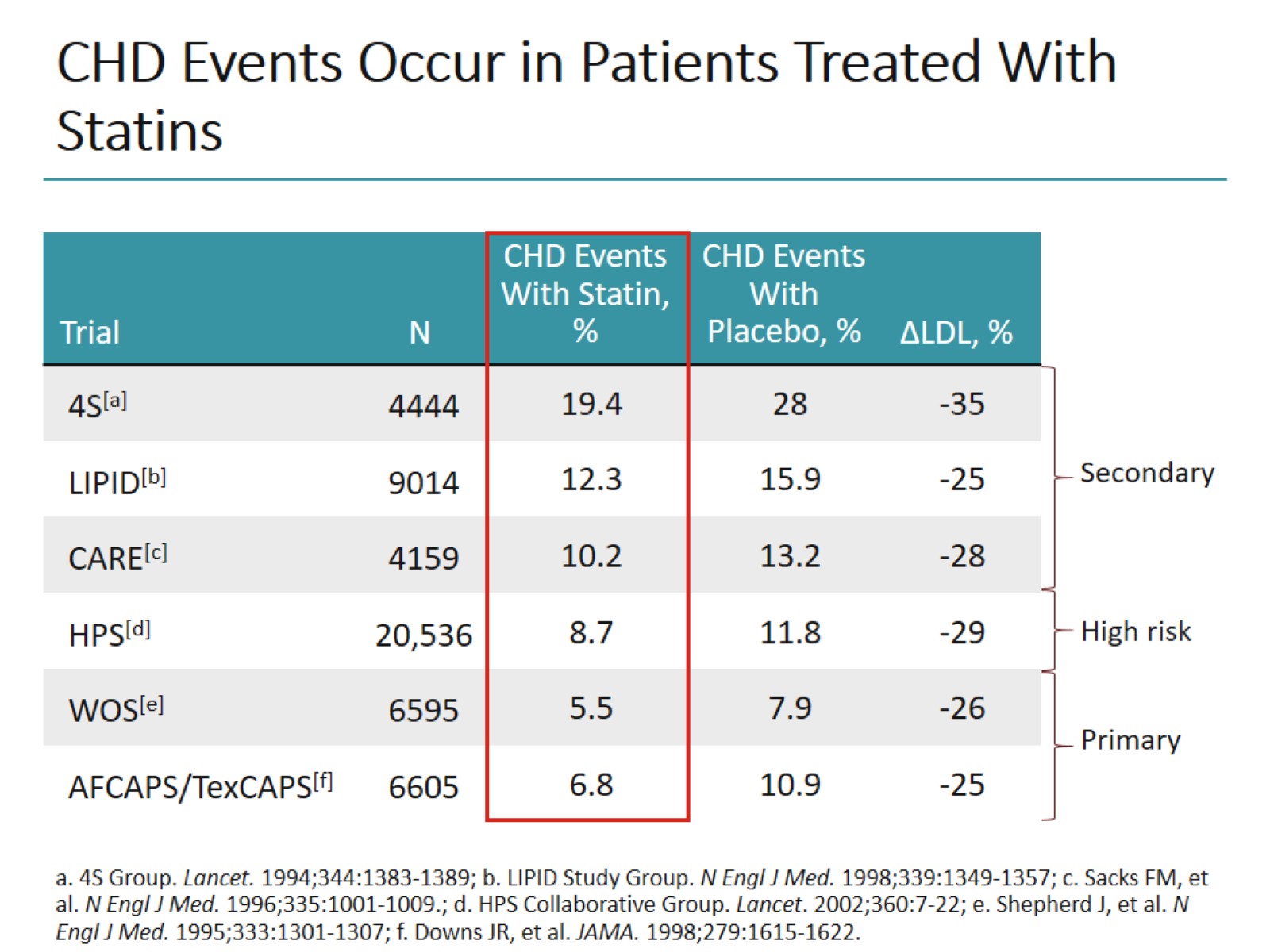 CHD Events Occur in Patients Treated With Statins
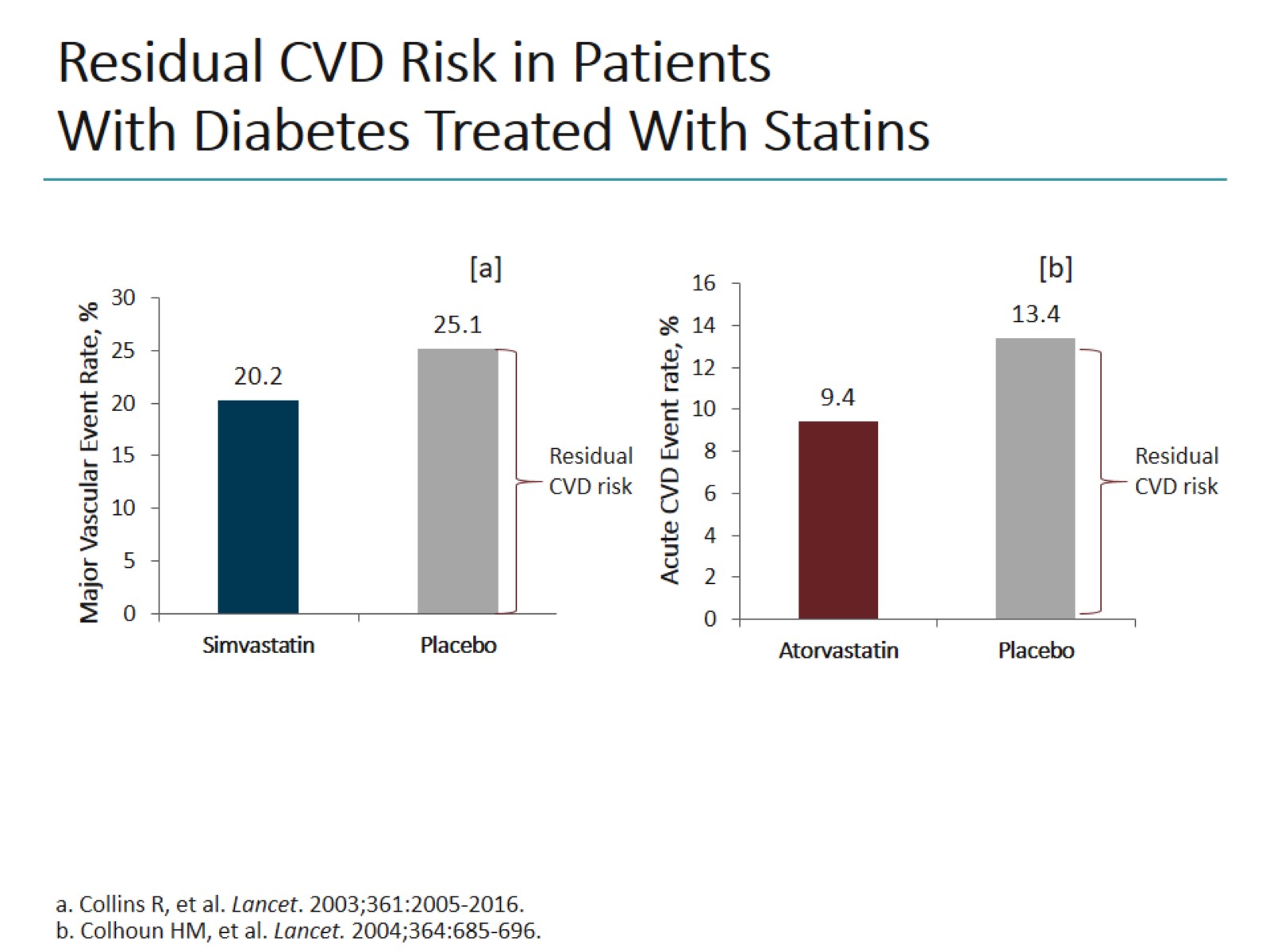 Residual CVD Risk in Patients With Diabetes Treated With Statins
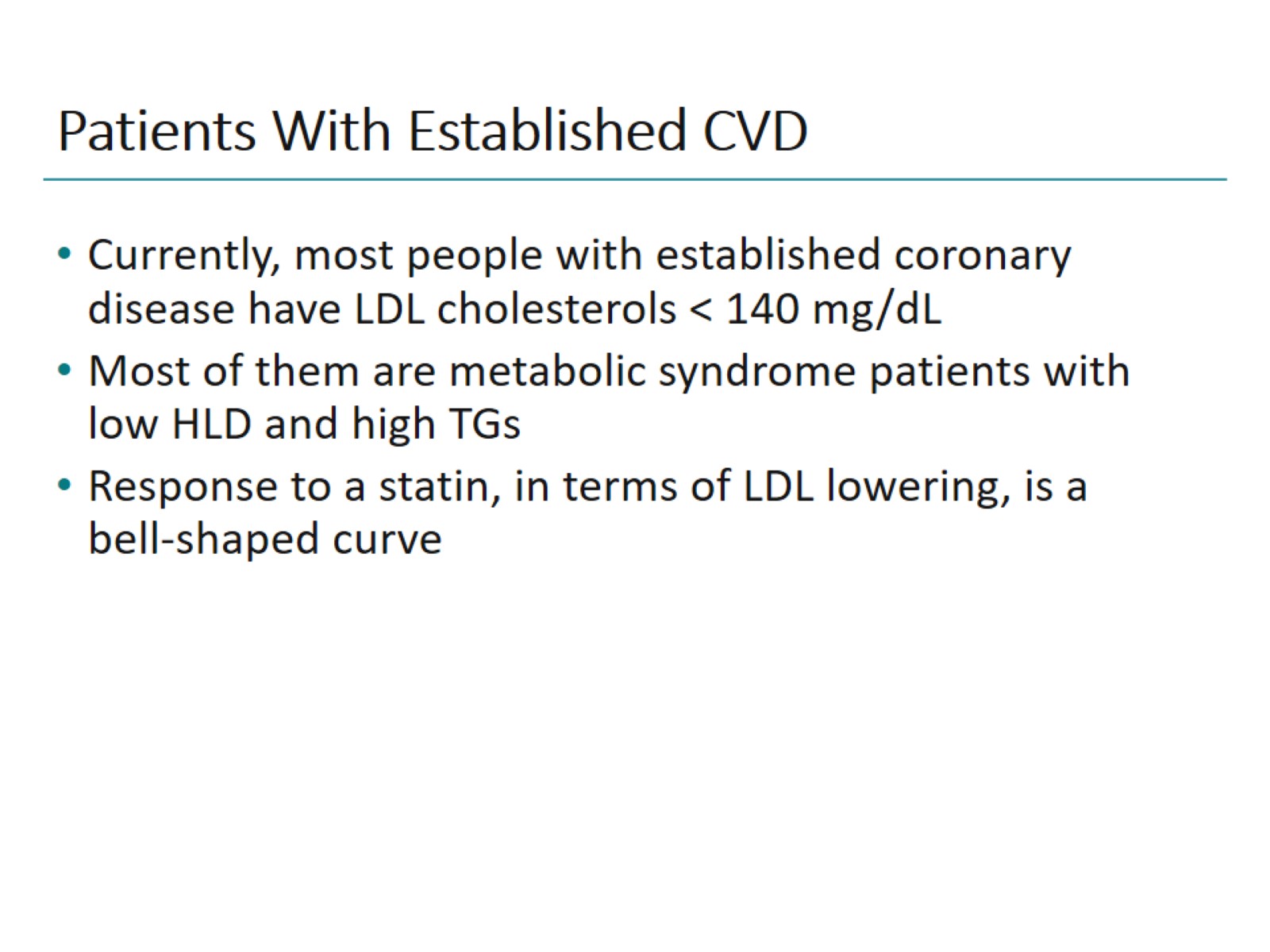 Patients With Established CVD
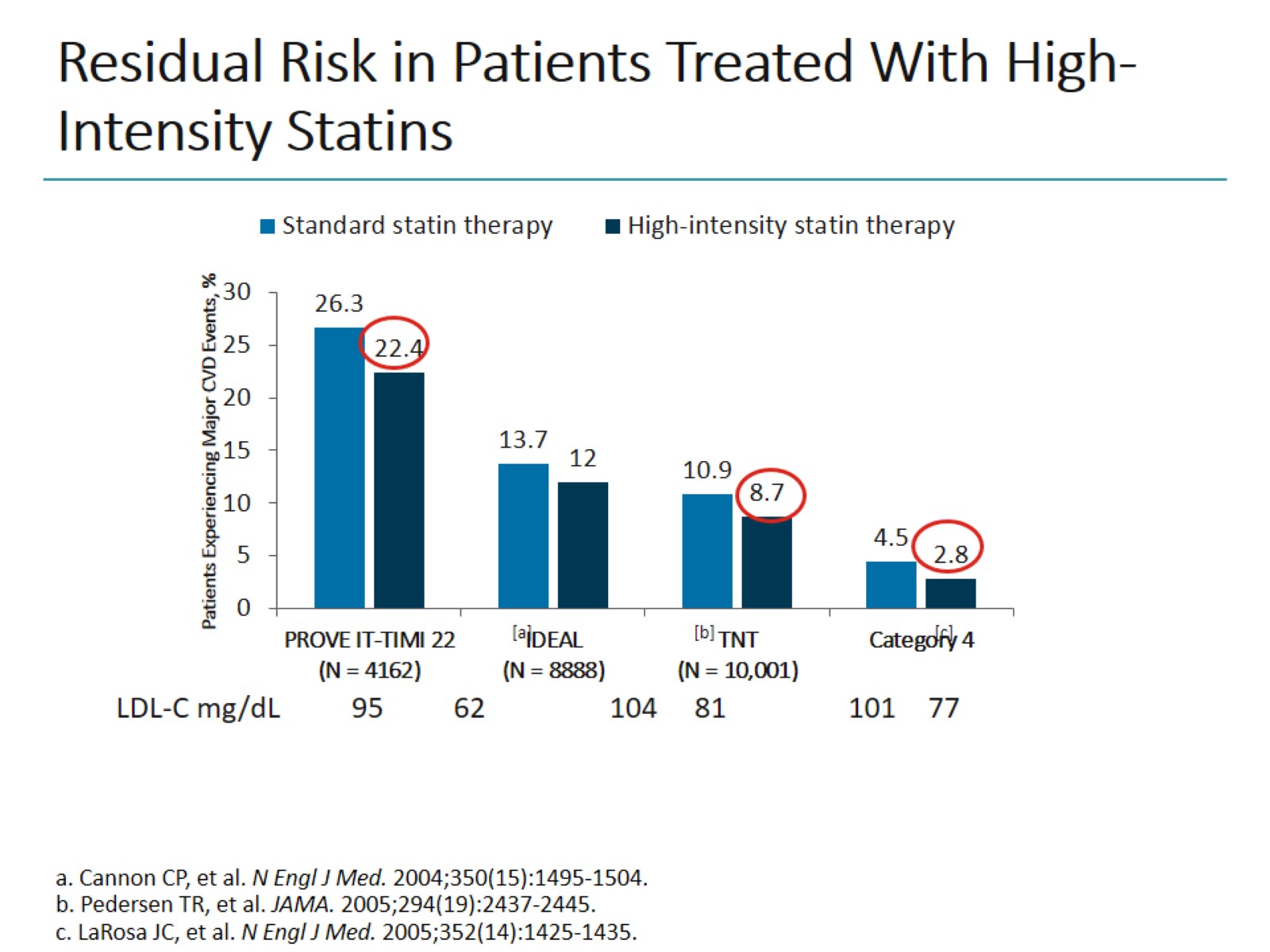 Residual Risk in Patients Treated With High- Intensity Statins
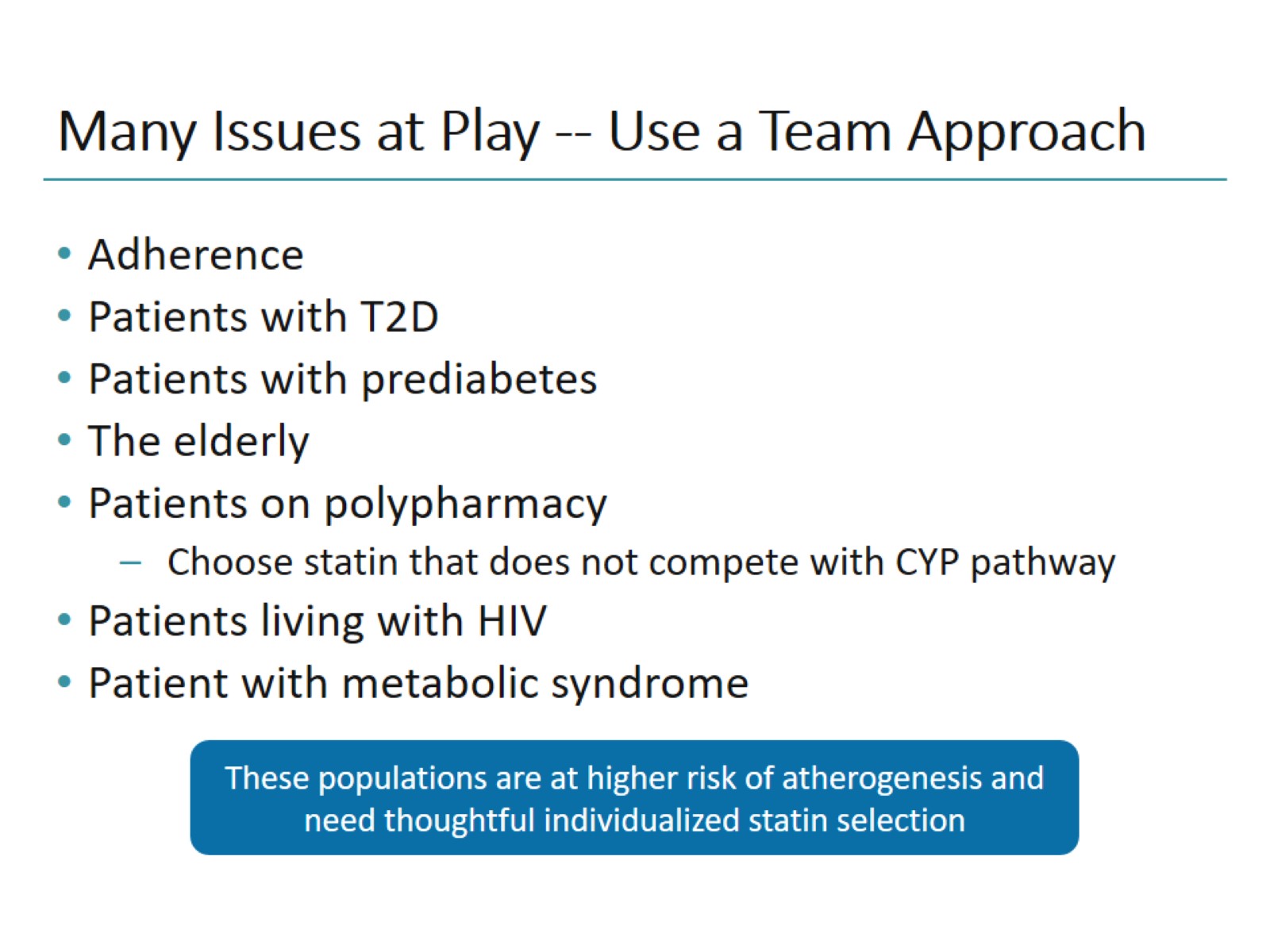 Many Issues at Play -- Use a Team Approach
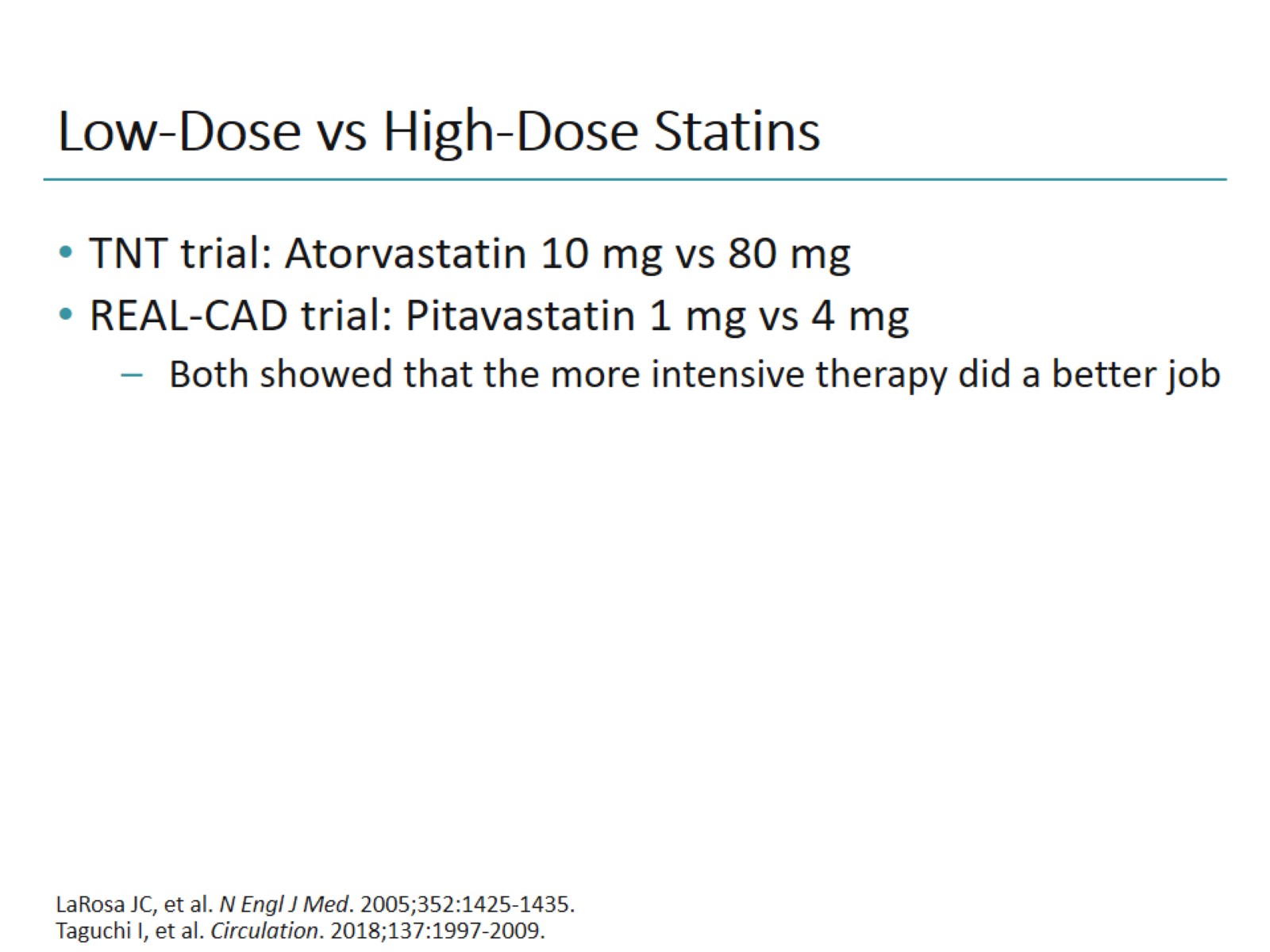 Low-Dose vs High-Dose Statins
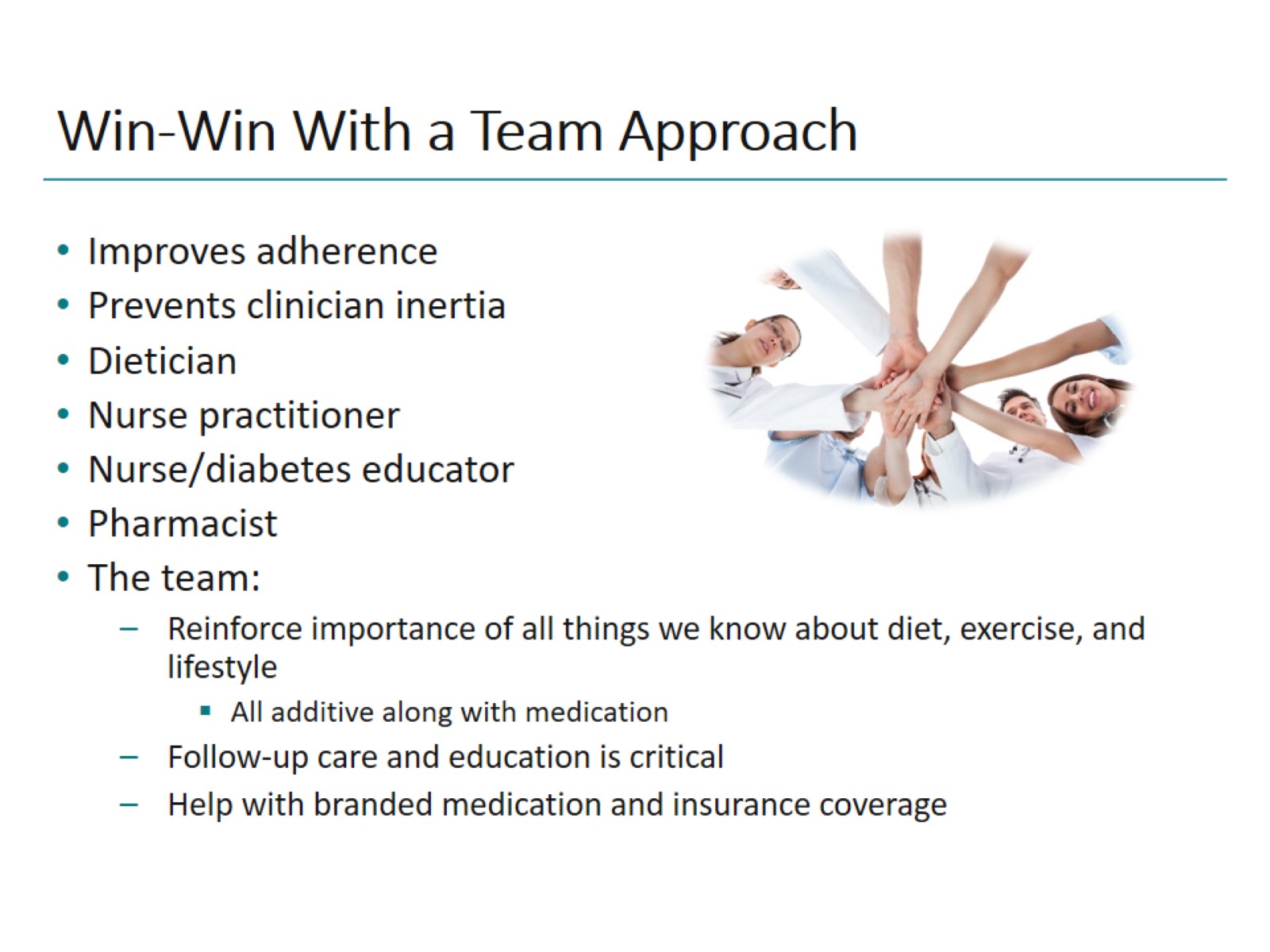 Win-Win With a Team Approach
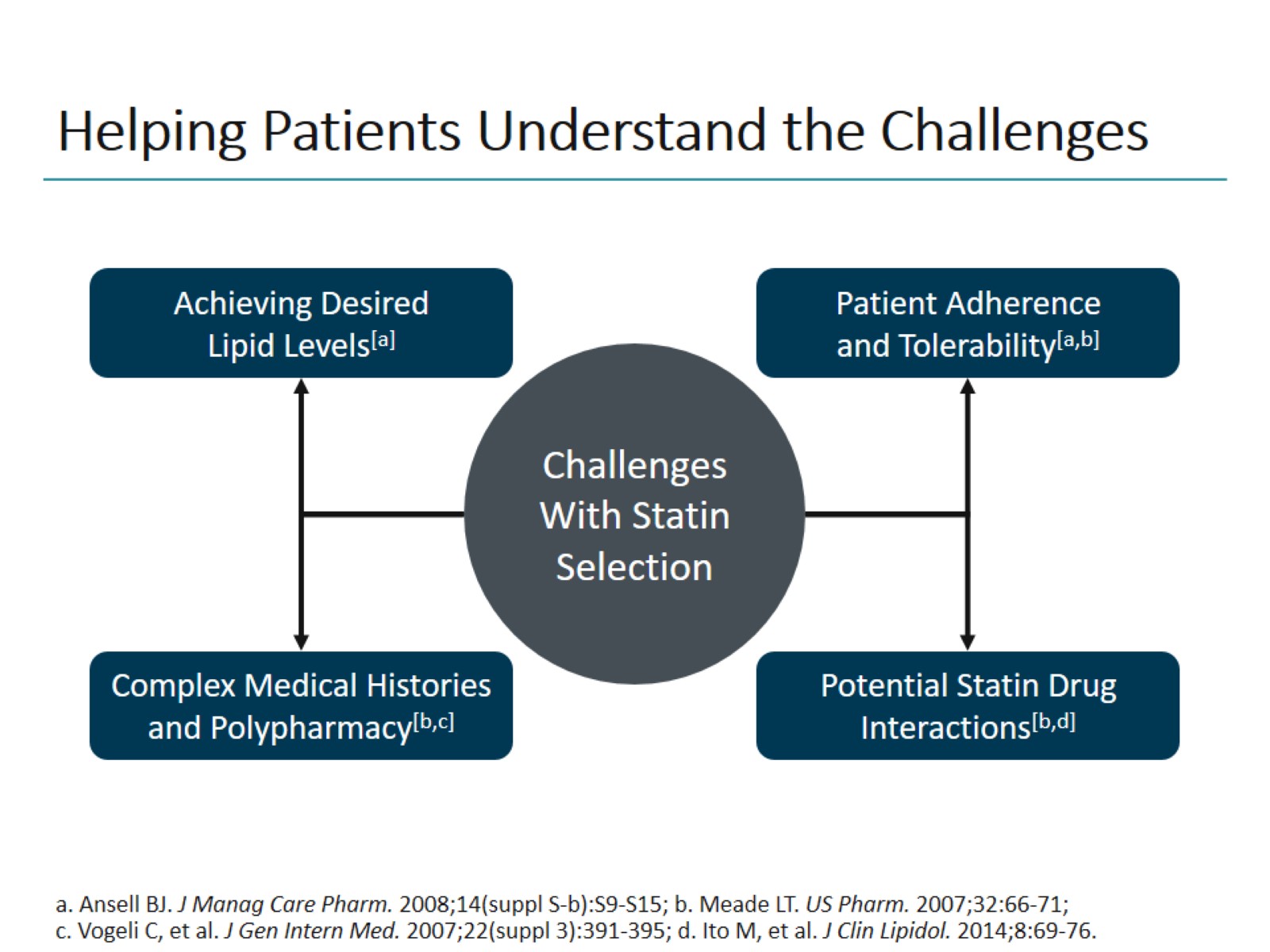 Helping Patients Understand the Challenges
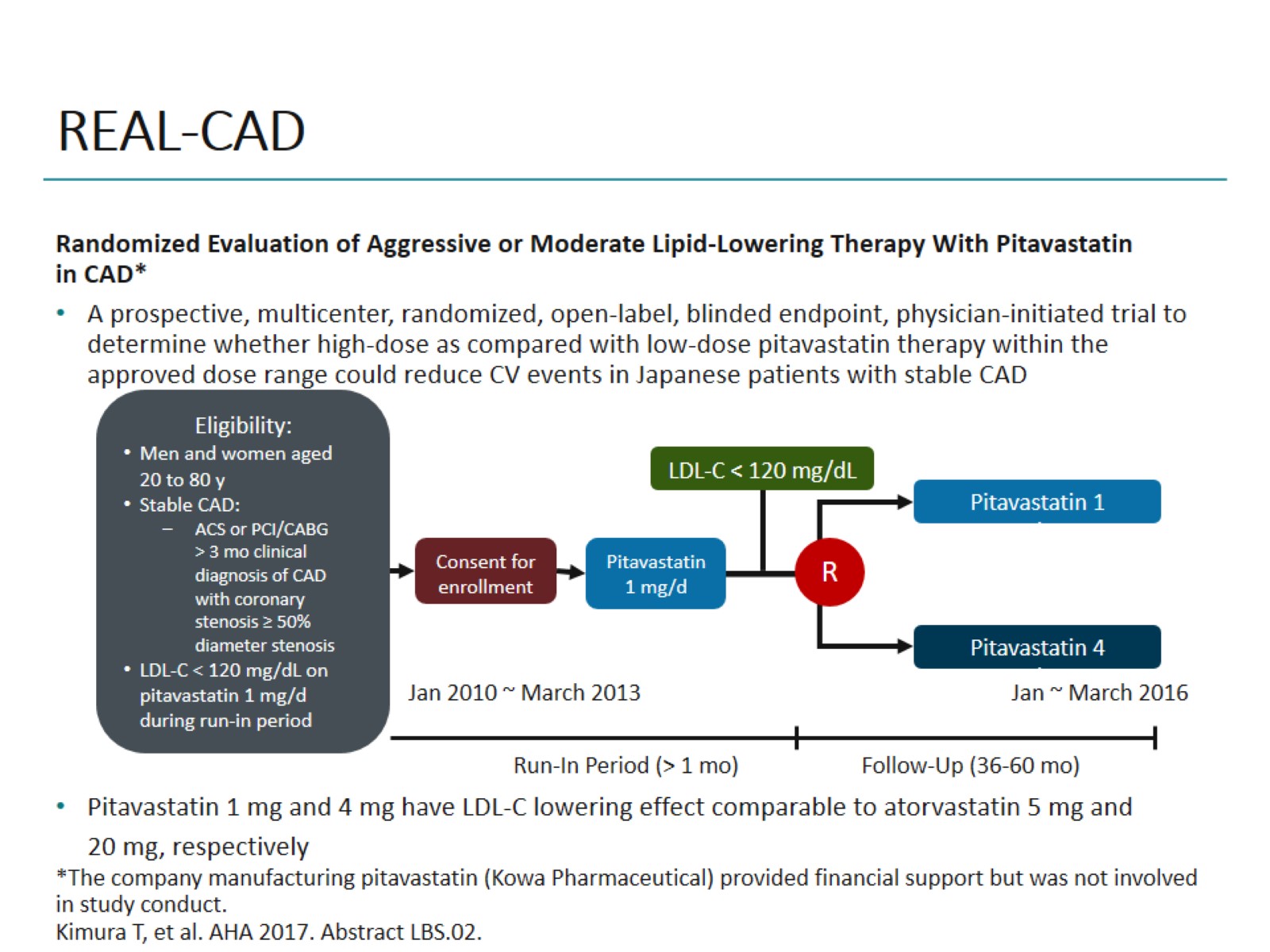 REAL-CAD
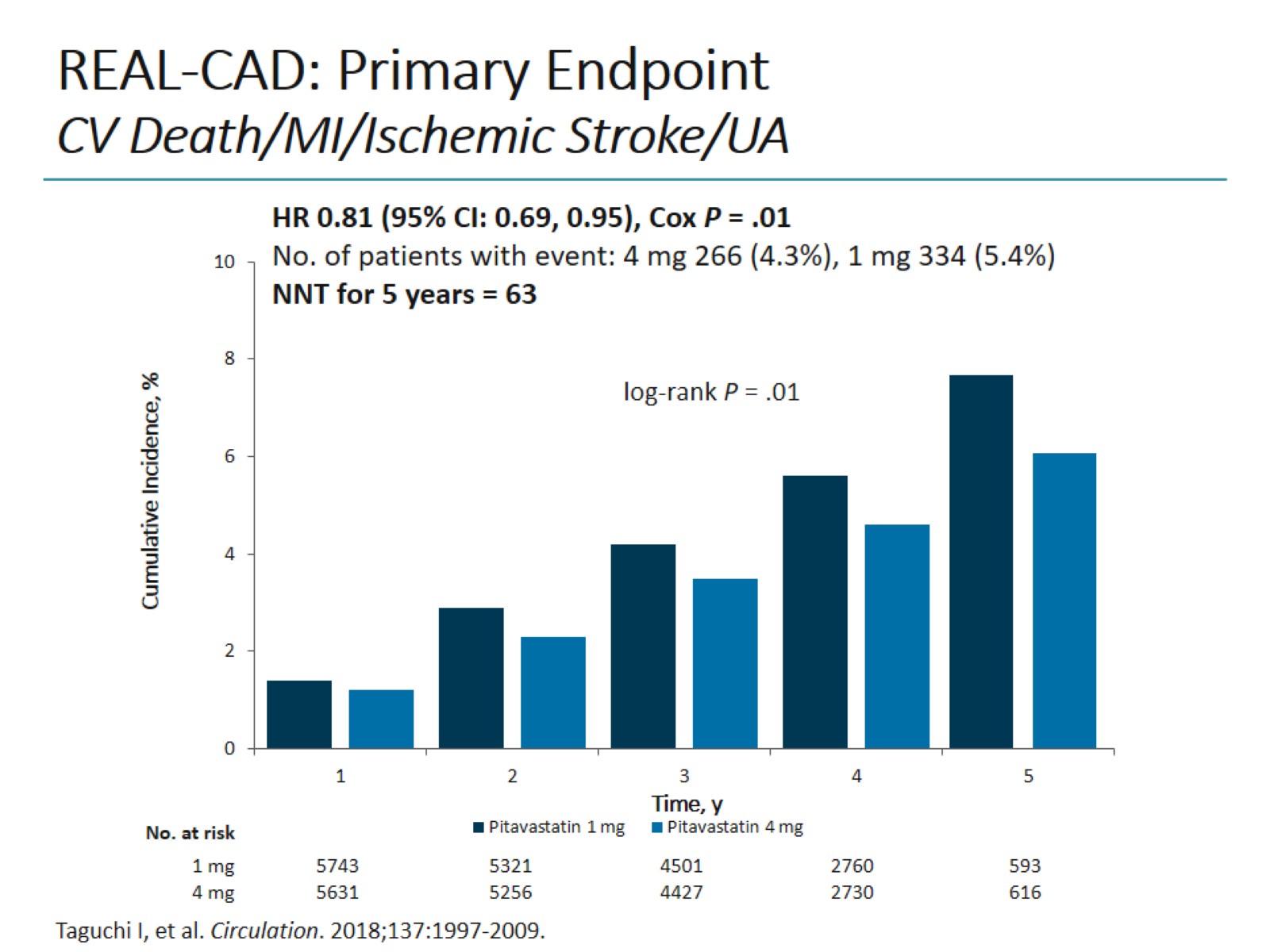 REAL-CAD: Primary Endpoint CV Death/MI/Ischemic Stroke/UA
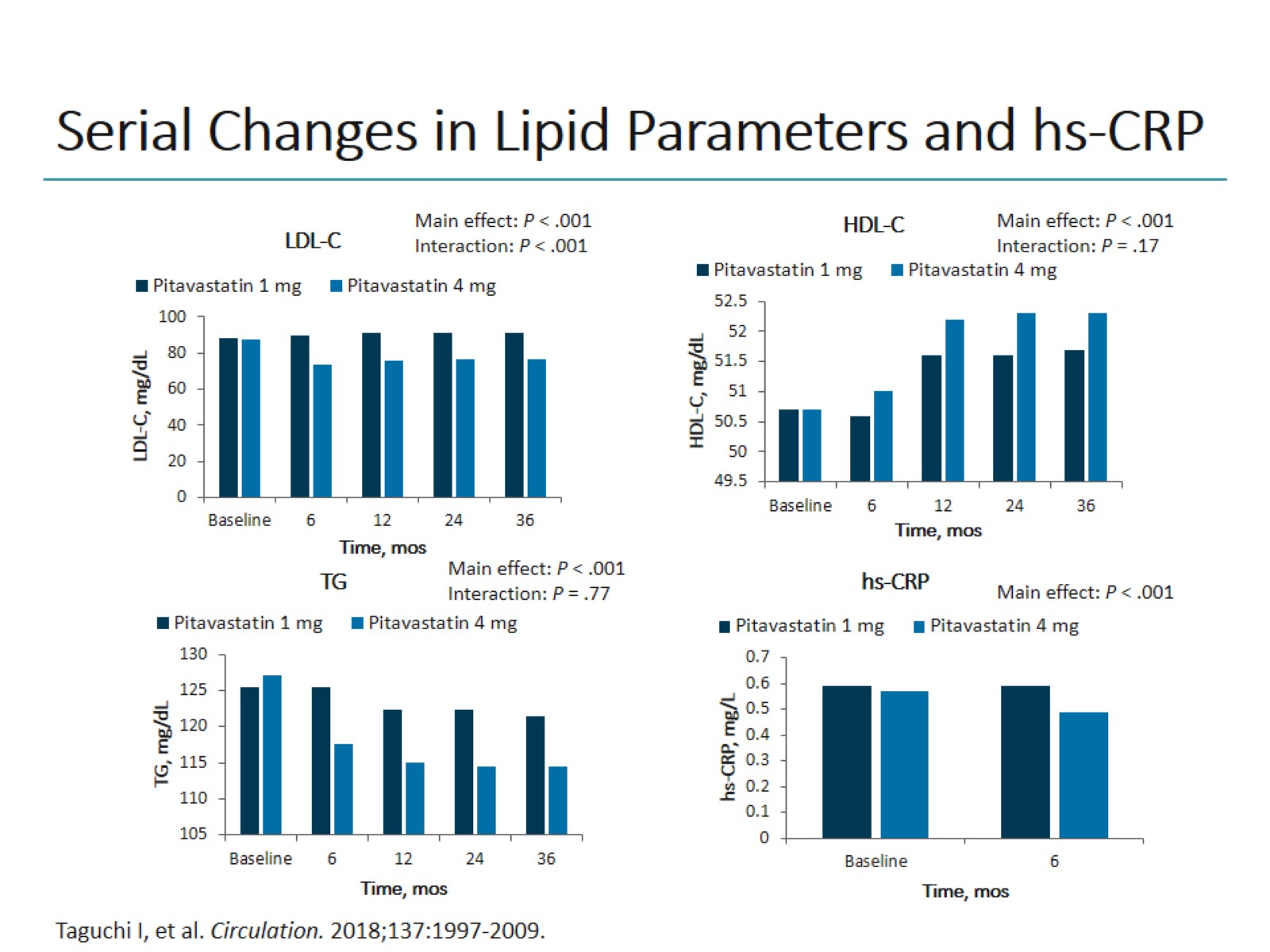 Serial Changes in Lipid Parameters and hs-CRP
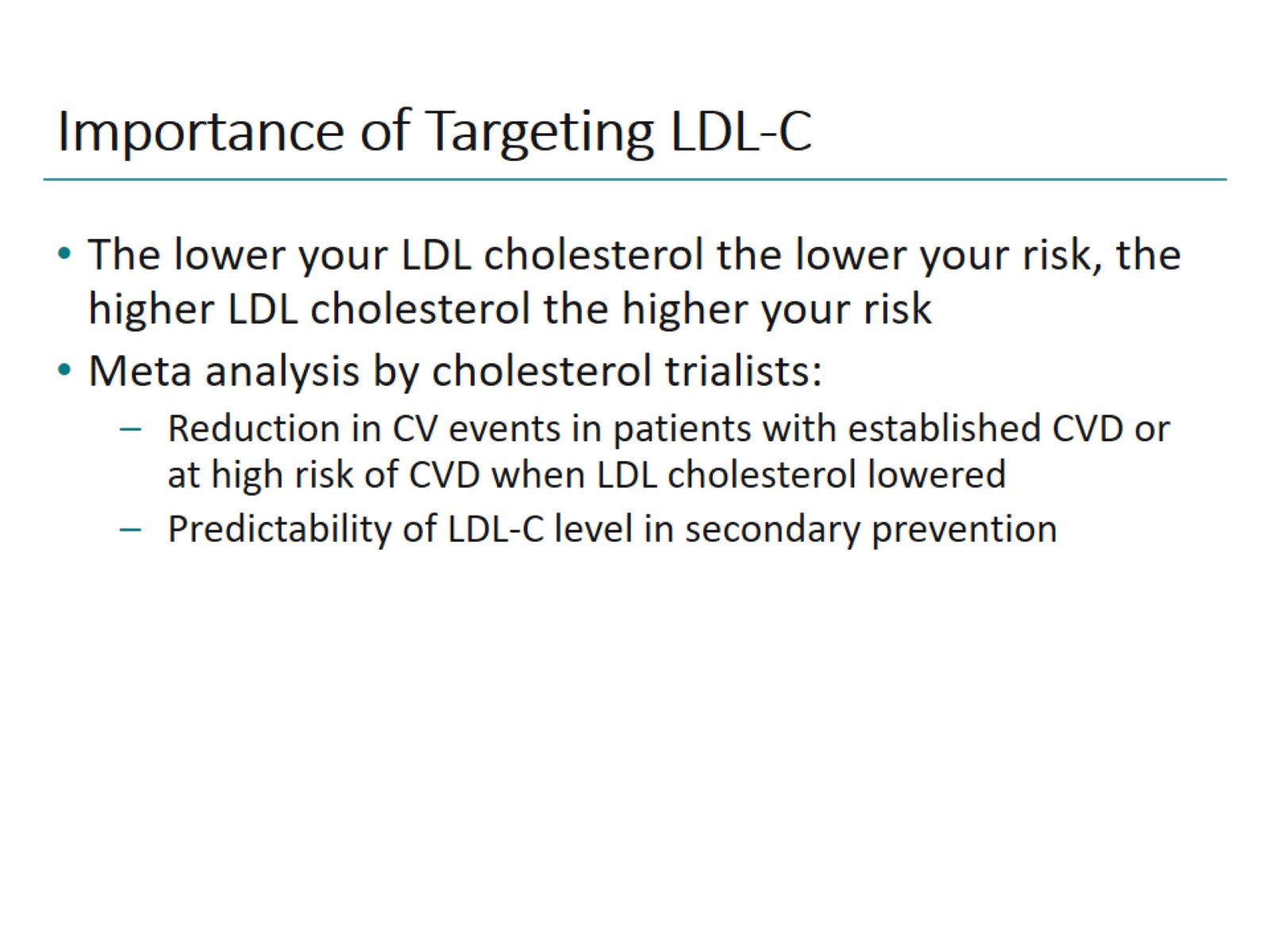 Importance of Targeting LDL-C
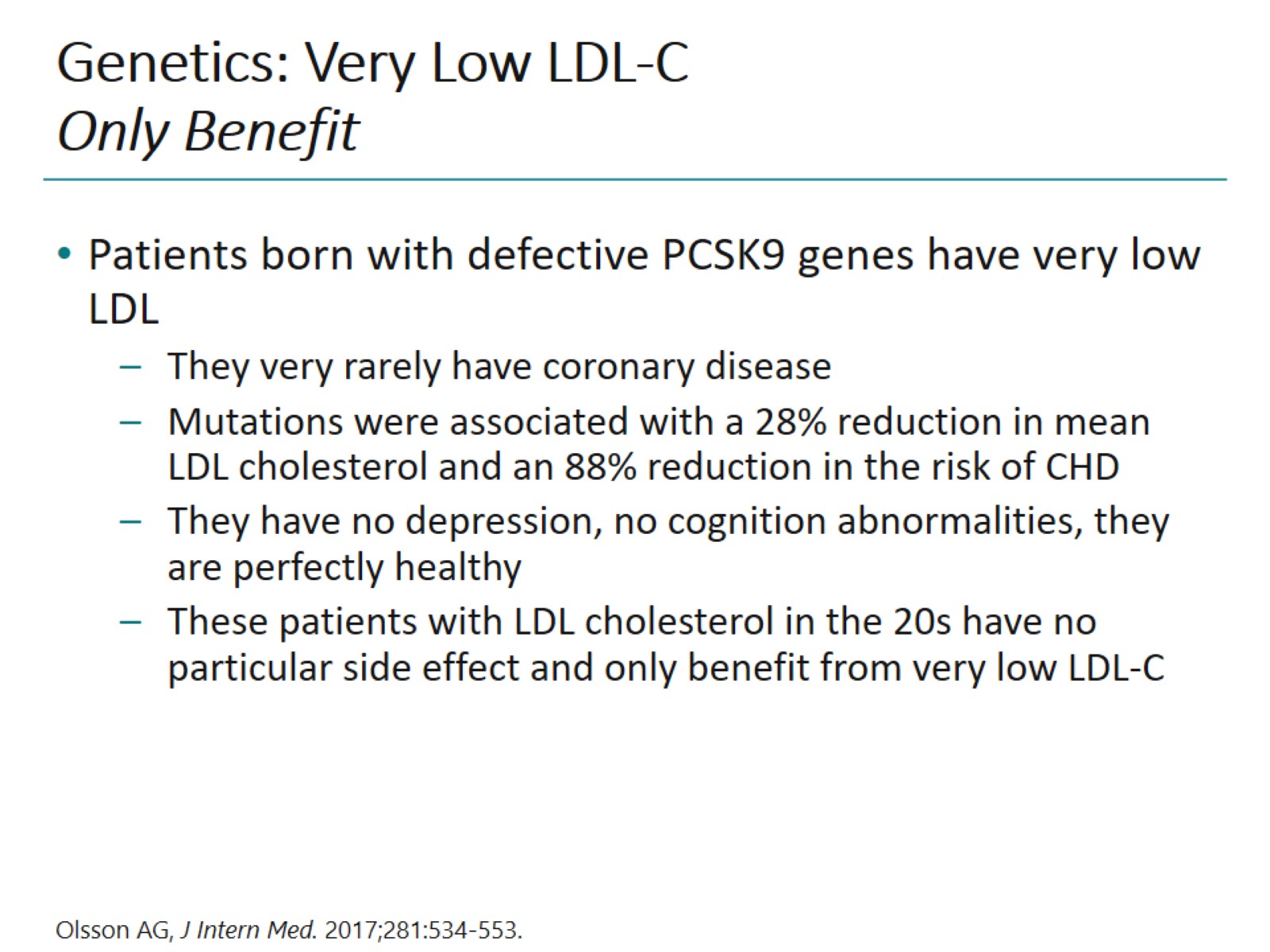 Genetics: Very Low LDL-C Only Benefit
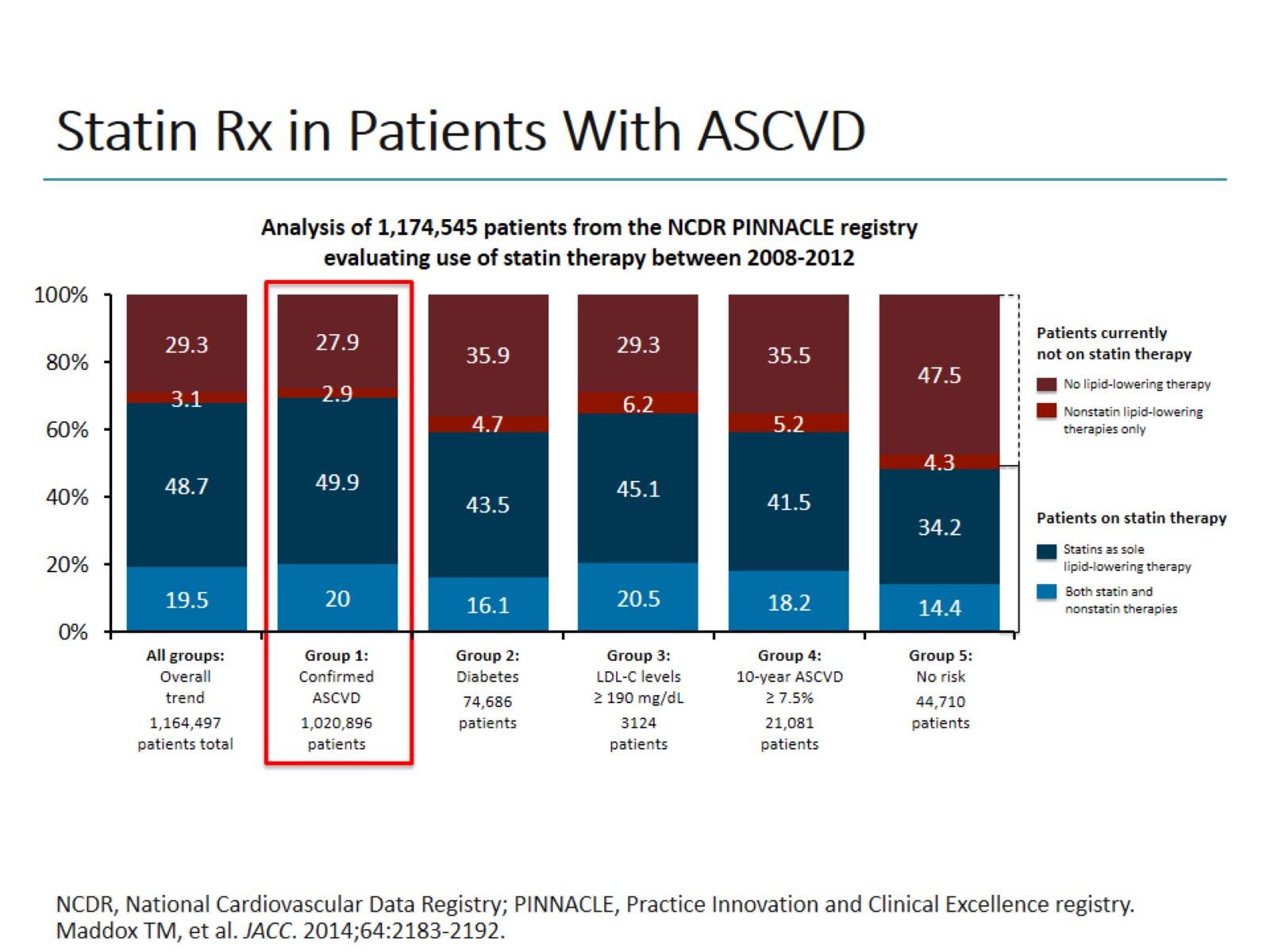 Statin Rx in Patients With ASCVD
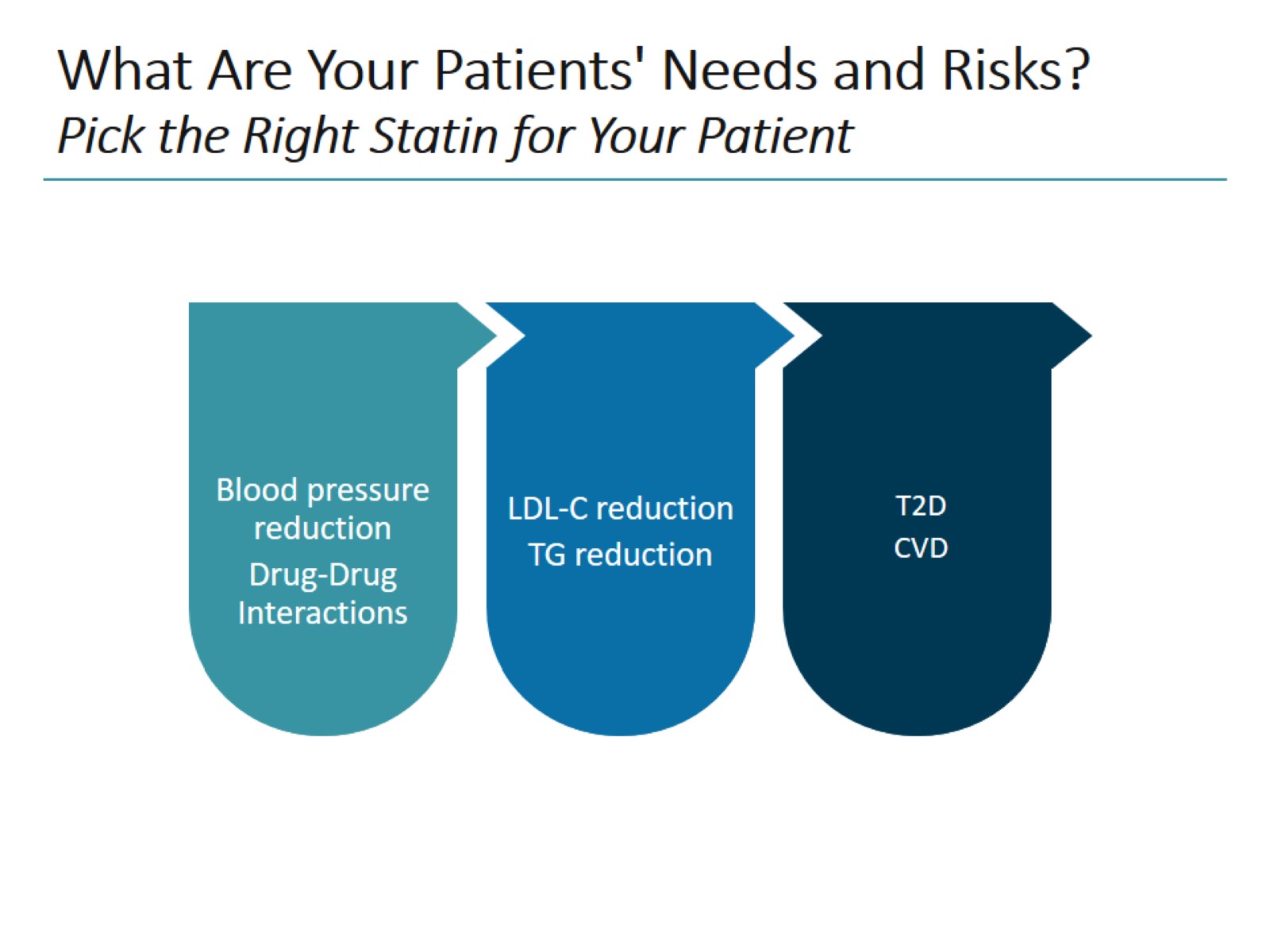 What Are Your Patients' Needs and Risks?Pick the Right Statin for Your Patient
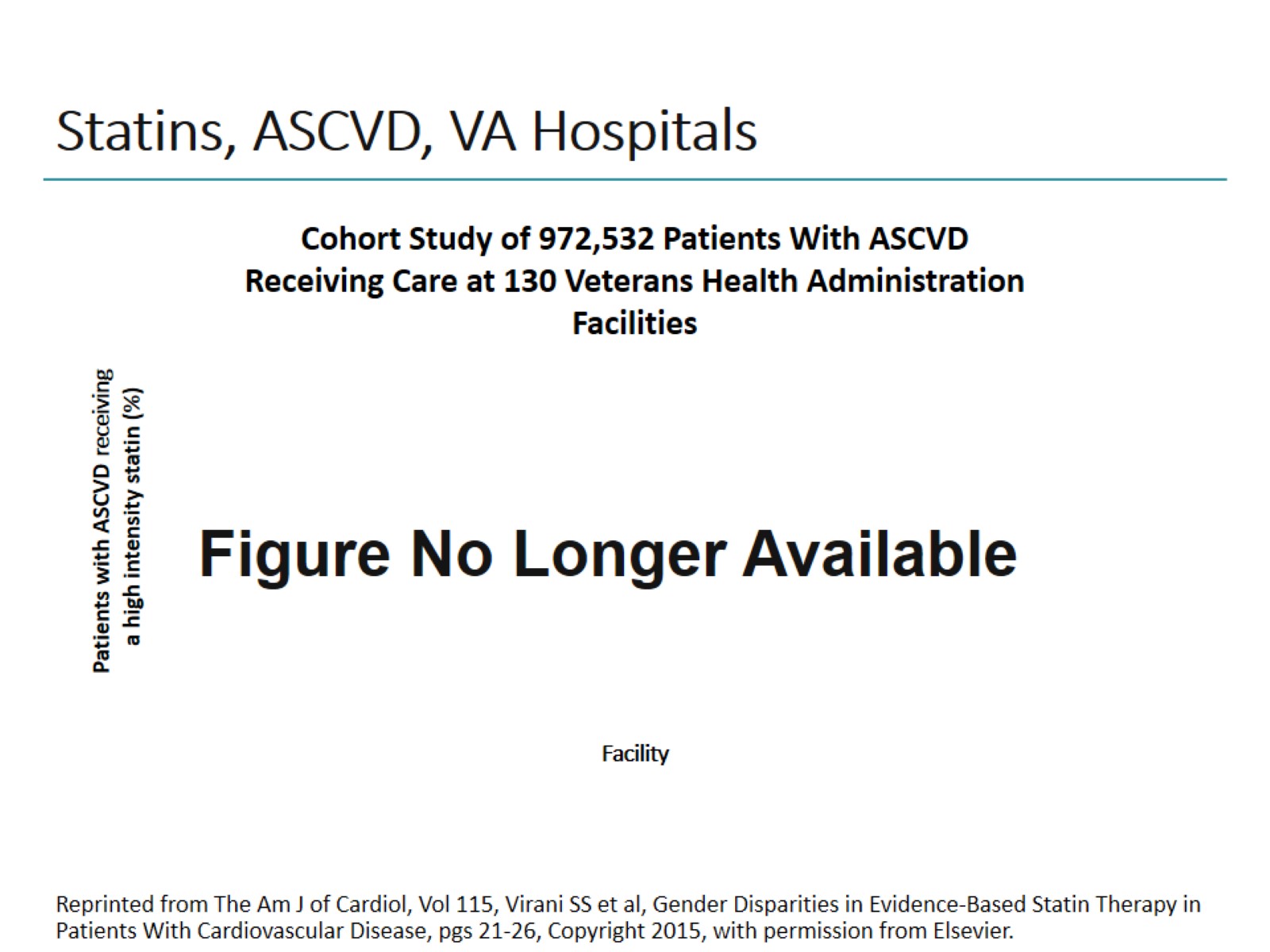 Statins, ASCVD, VA Hospitals
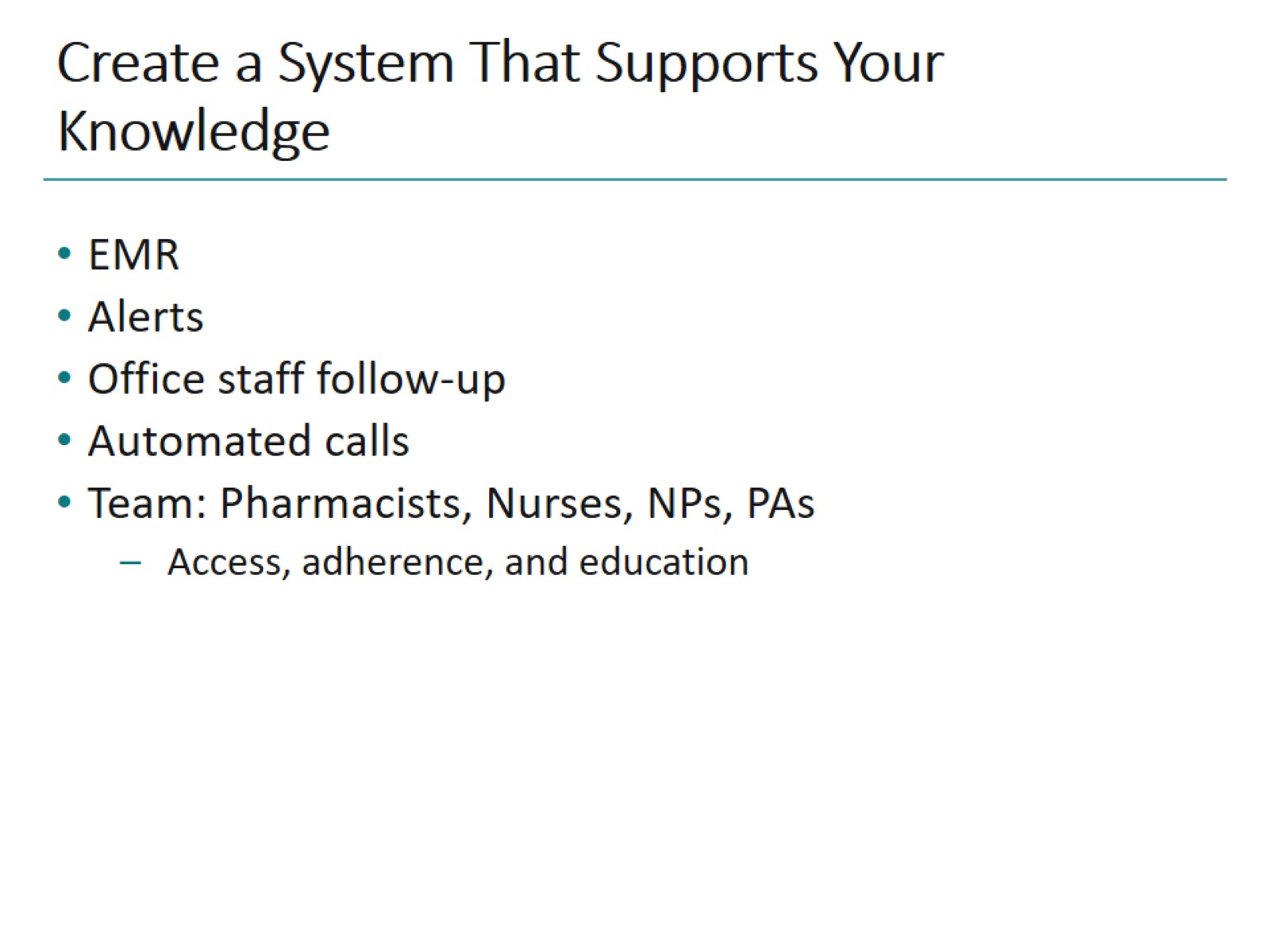 Create a System That Supports Your Knowledge
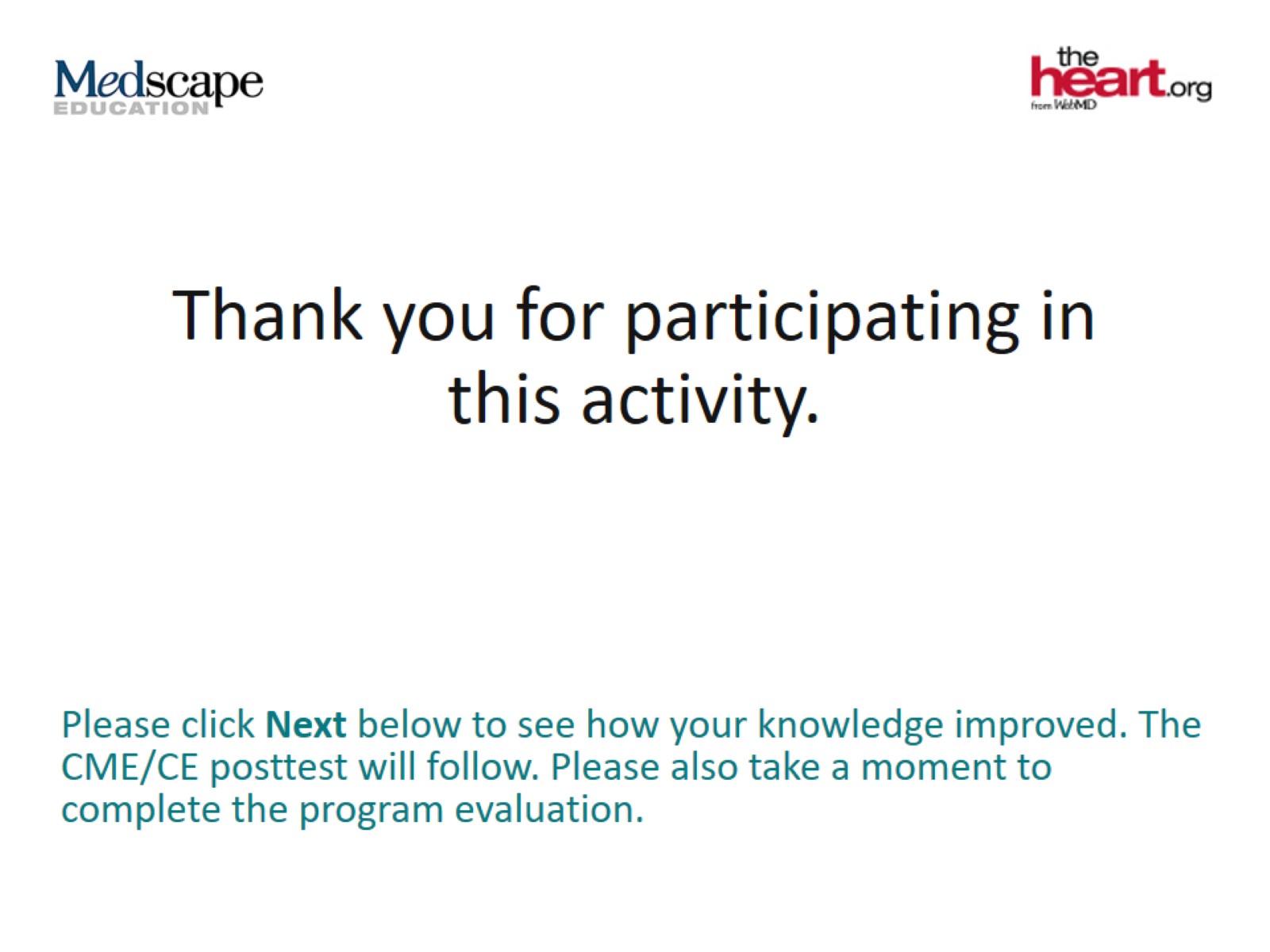